Immobiliària 2.0, adequació als estàndards actuals
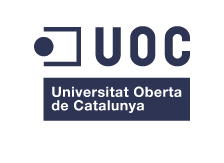 Emilio Plaza Domínguez
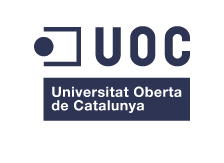 OBJECTIUS
Posar en pràctica els coneixements assolits durant el grau als diferents sectors necessaris pel projecte
Redissenyar la imatge d’una empresa real
Actualitzar el lloc web millorant l’estructura i l’aspecte visual
Dissenyar una aplicació per a dispositius mòbils
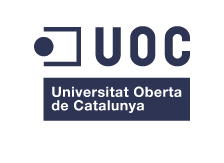 PLANIFICACIÓ
El projecte s’ha dividit en tres blocs principals amb una seqüencia de treball similar:
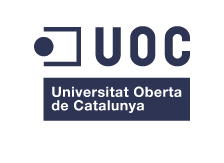 DESENVOLUPAMENT
Els programes principals per realitzar el projecte han sigut els següents:

Justinmind Prototyper 7.8.0
Visio 2010
Adobe Illustrator CS6
Adobe Premiere Pro CS6
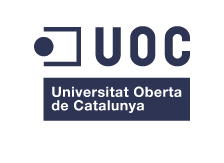 DESENVOLUPAMENT
Marca corporativa
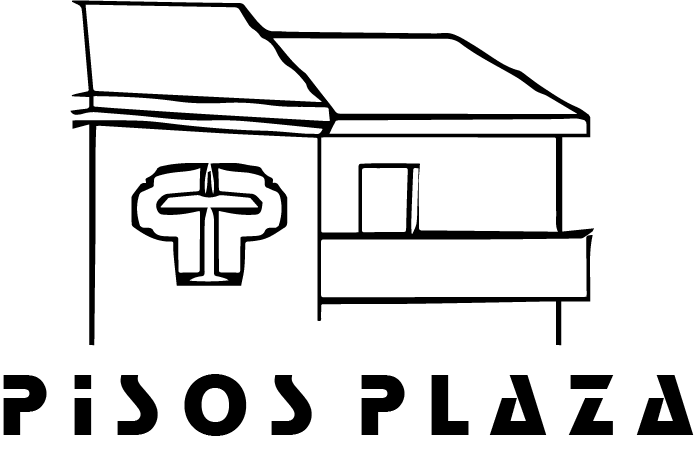 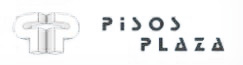 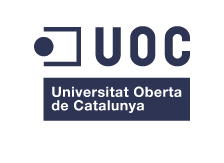 DESENVOLUPAMENT
Millora lloc web
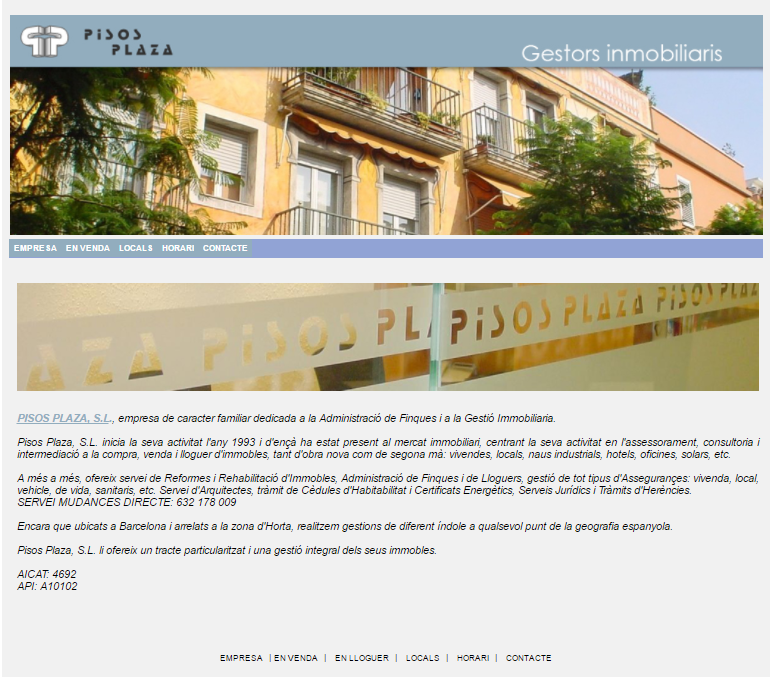 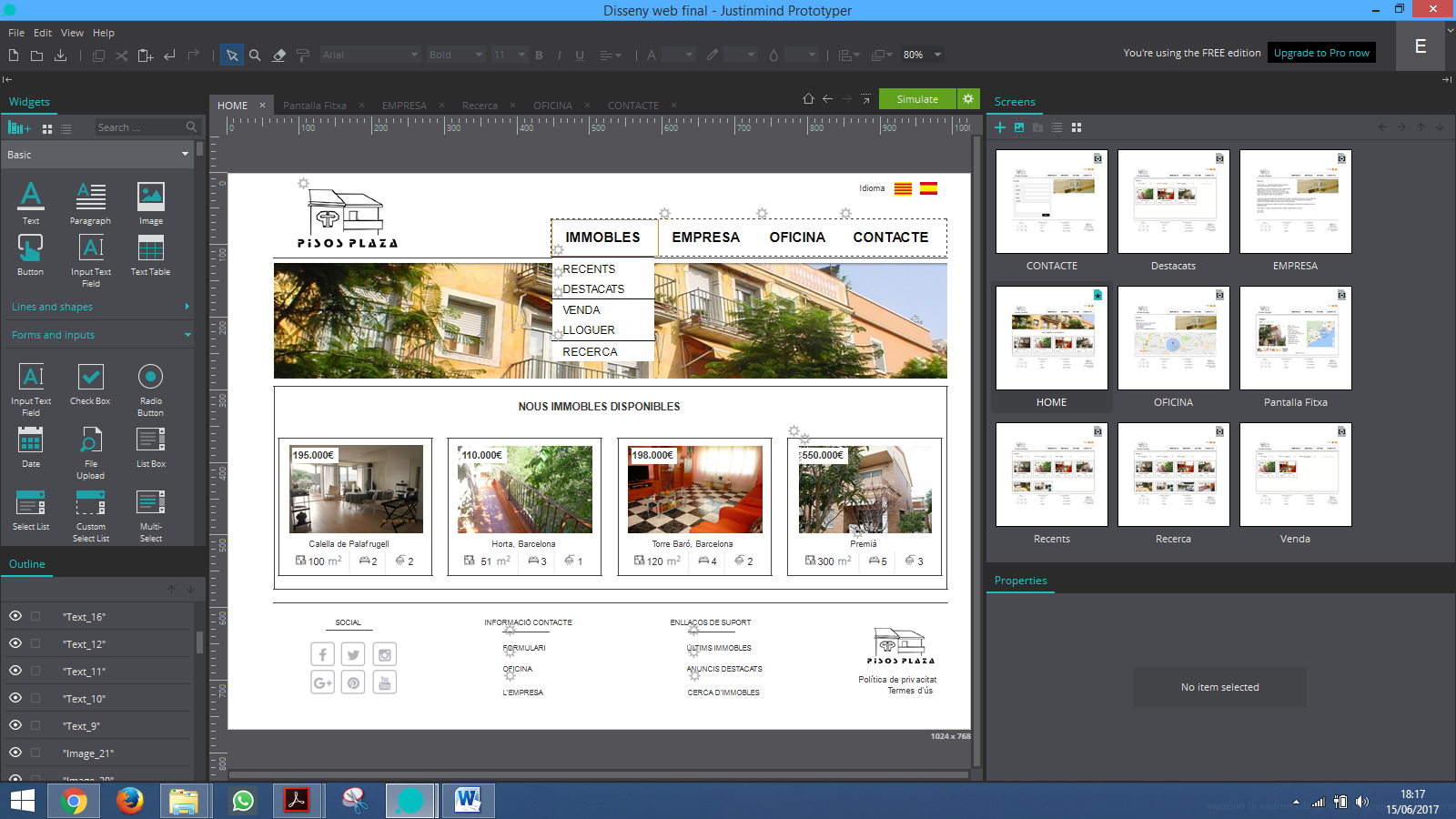 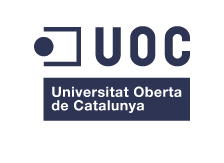 DESENVOLUPAMENT
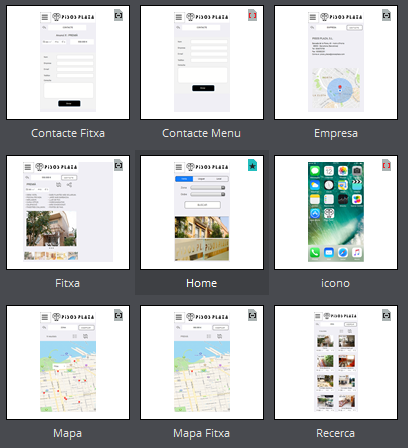 Creació
nova aplicació
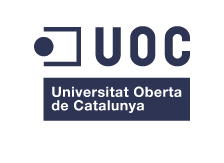 RESULTATS
Imatge de conjunt empresarial
Gama cromàtica uniforme
Presencia en tecnologies actuals
Augment públic objectiu
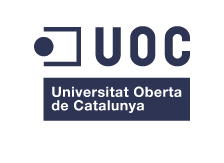 CONCLUSIONS
El client:
Actualització necessària dels seus recursos
Aprenentatge del funcionament d’ús actual de les tecnologies informàtiques

Personalment:
Aplicar els coneixements adquirits durant el grau en diferents sectors
Planificar i estructurar les tasques 
Coordinació amb les parts implicades
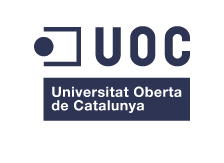 Autor: Emilio Plaza Domínguez
Grau en Multimèdia
Creació Gràfica

Consultor: Ivan Serrano Regol
Professor: Irma Vilà Òdena


Aquesta obra està subjecta a una llicència de Reconeixament-NoComercial-SenseObraDeribada 3.0 Espanya (CC BY-NC-ND 3.0 ES)
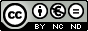